2021.2.7  
유치부 예배찬양
2월 말씀암송
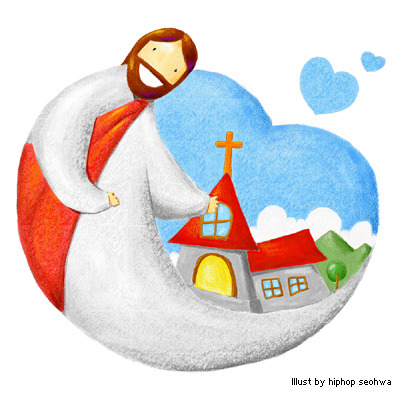 2월 말씀암송
살아계신 하나님의 말씀 

무릇 의인들의 길을
여호와께서 인정하시나악인들의 길은 망하리로다  
  
       시편 1편 6절 말씀   아멘 !
매일매일
부끄럽고 슬픈마음내게 있어요
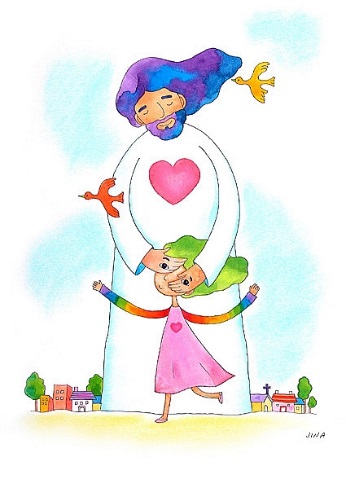 매일매일
벗어버리고 싶어요죄 죄 죄가
매일매일
내생각 더럽힐때
 깨끗하게 
덮어주세요
매일매일
나를 사랑하시는
하나님
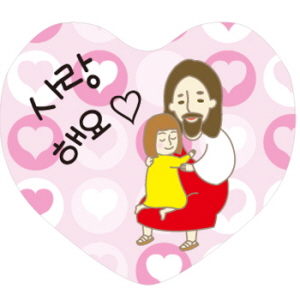 매일매일
오직 주만
바라보면서
매일매일
내 마음을 
매일매일 준비해요
매일매일
하나님만
사랑할래요♥
마음을 청소해요
쓱싹쓱싹 
마음을 닦아요
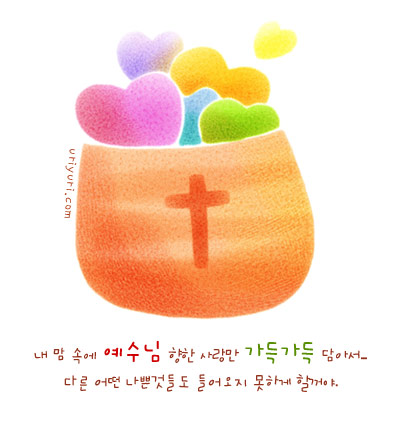 마음을 청소해요
더러운 마음을
닦아요
마음을 청소해요
반짝반짝 
깨끗해 진대요
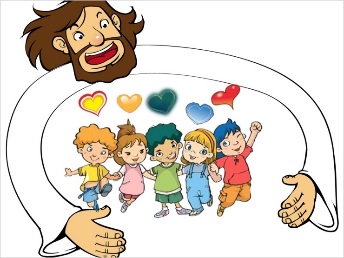 마음을 청소해요
마음이 
깨끗해 진대요
마음을 청소해요
우리가 고백할때
마음을 청소할때
마음을 청소해요
하나님 나의 죄를
용서해 준대요
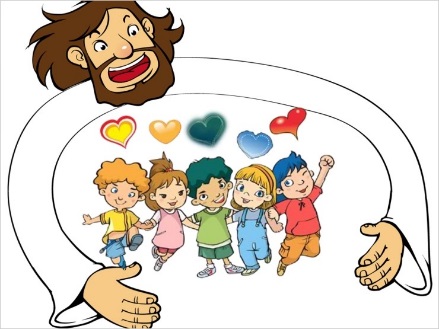 예배드려요
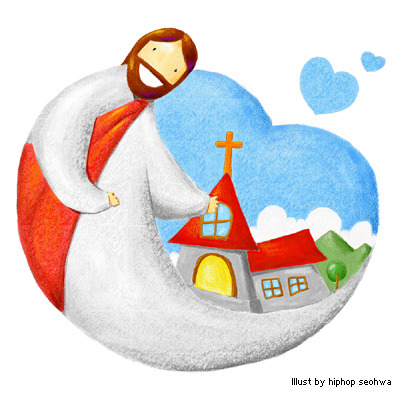 예배드려요
예쁜 마음 담아서
정성으로 드려요
예배드려요
귀 쫑긋 세우고
말씀듣고 쑥쑥
예배드려요
예쁜 두눈 
꼭 감고
기도하며 아멘
예배드려요
사랑하는 아버지
우리 하나님
예배드려요
날마다 잊지 않고
기억할래요
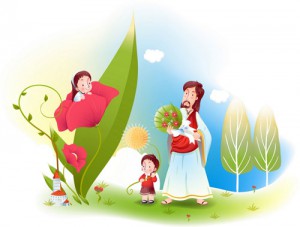